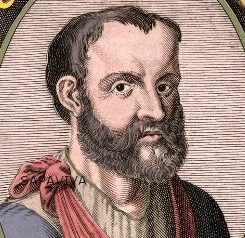 Claudius Galenus
Vypracovala: Vendula Kostřicová
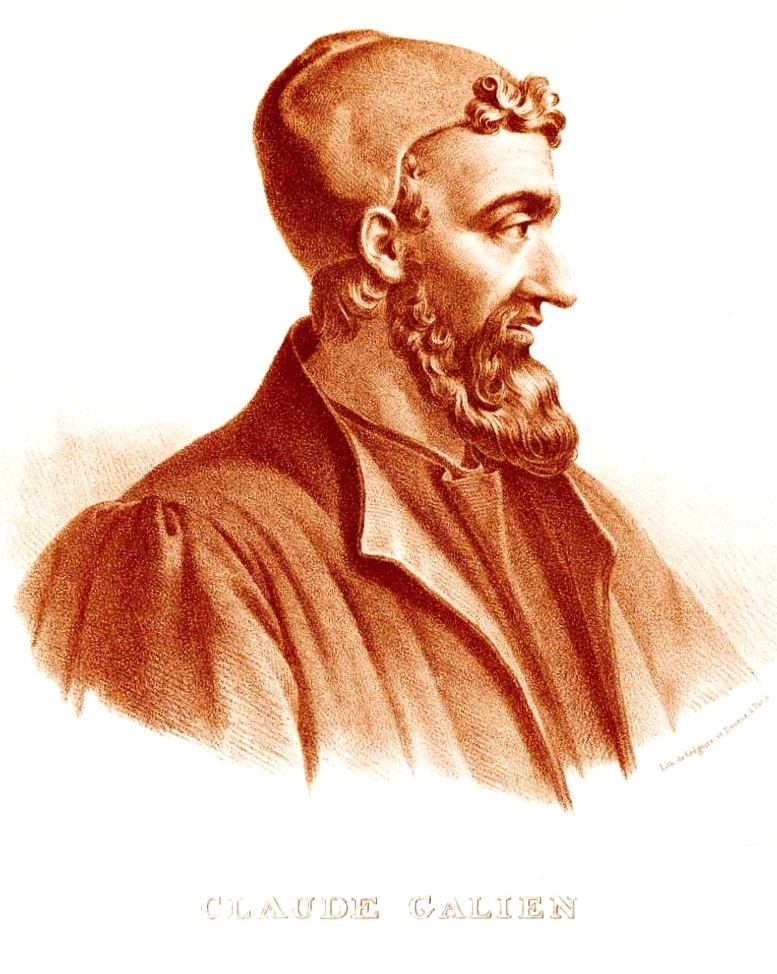 Claudius Galenus (Galénos), 129 n.l. – 199 n.l
Starověký lékař, fyzik

Léčil zraněné gladiátory

Osobní lékař římských císařů a jejich vojsk
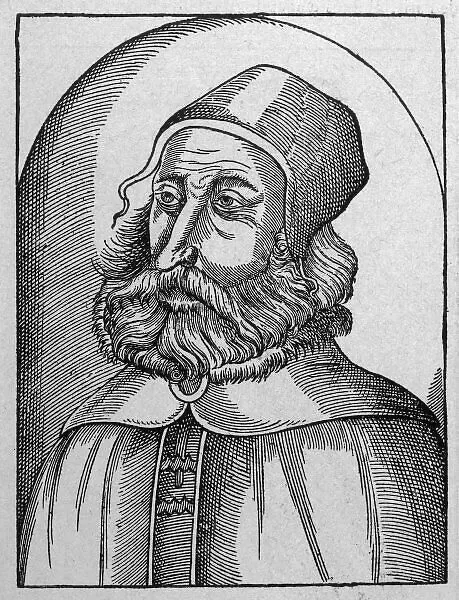 Za dobu, co pečoval o zraněné gladiátory, se mnoho naučil o lidském těle a lékařských postupech, zejména o léčení úrazů a zranění, označoval to jako ‚okno do lidského těla‘ 

V něčem se ale mýlil – třeba že lidské zdraví závisí na rovnováze čtyř tekutin (krev, hlen, žlutá a černá žluč)

Ale i přes své omyly se stal lékařem římských císařů a dosáhl velkého ohlasu
Souvislost temperamentu se stavbou a činností těla

Sangvinik (sangius – krev) – čilý, veselý, společenský, nestálý
Cholerik (cholé – žluč) – rychlý, samostatný, dráždivý, vzteklý, citlivý (snadno se rozzuří, ale i uklidní)
Flegmatik (flegma – hlen) – klidný až lhostejný, netečný, pomalý
Melancholik (melaina cholé – černá žluč) – vážný, svědomitý, zodpovědný, často bojácný, skleslý
Hippokratova a Galénova typologie
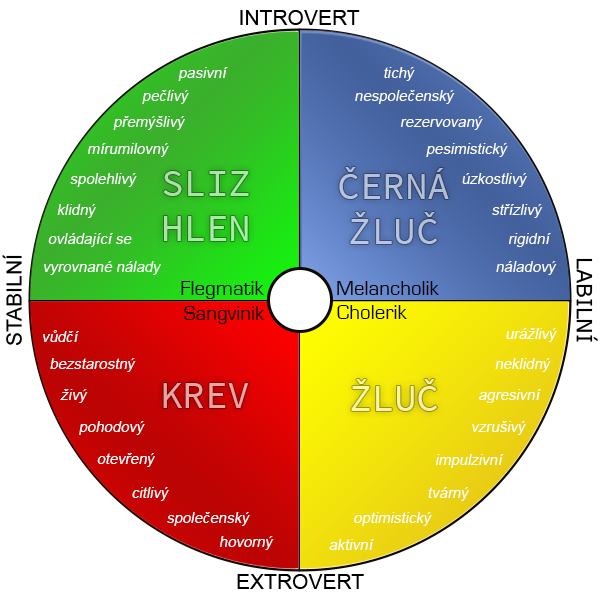 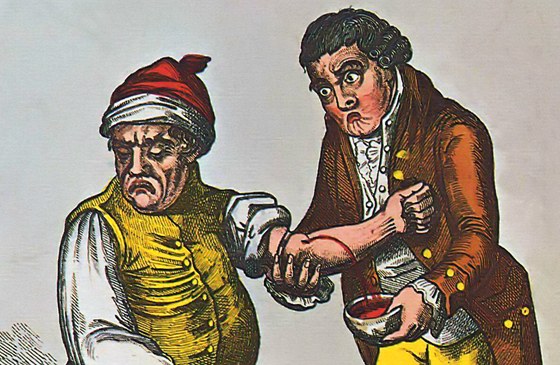 Claudius byl známý svou metodou ,,pouštění žilou‘‘, která přetrvala v medicíně až do 19. století

Prováděl pitvy zvířat, zejména prasat a ovcí. Dospěl k závěru, že člověk se anatomicky nijak neliší

Povšiml si, že po přerušení nervu ochrne příslušný sval 

Zjistil, že tepny slouží k rozvádění krve a ne vzduchu
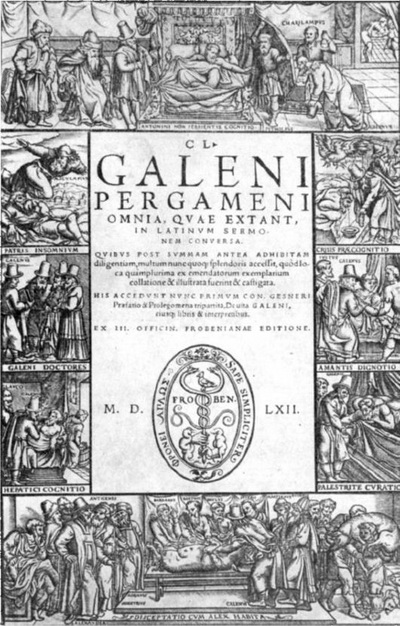 Jeho spis ‚Prvky podle Hippokrata‘ popisuje již zmíněné čtyři tělesné tekutiny (krev, černá a žlutá žluč a hlen), které byly identifikovány čtyřmi základními živly (voda, vzduch, země, oheň)

Vytvořil svou vlastní teorii těchto principů. Mezi Galénovy hlavní práce patří kniha ‚Důležitost části lidského těla‘

Dále napsal přes 500 odborných pojednání
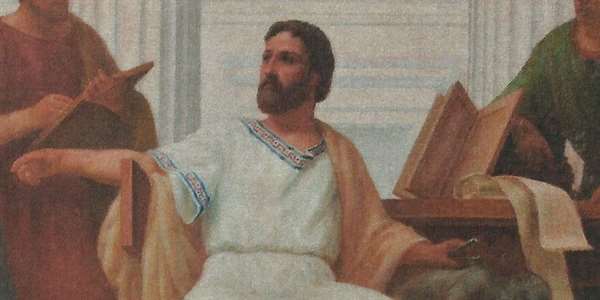 Na svou dobu provedl řadu obtížných operací, například v mozkové a oční chirurgii

Provedl operaci šedého zákalu, ale tento operační zákrok měl za následek permanentní slepotu
Po vzniku univerzit se texty Galénovské medicíny staly hlavními učebnicemi na lékařských fakultách
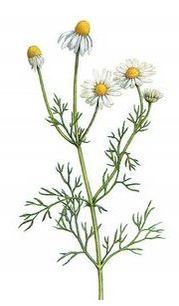 Léčiva
Claudius Galénos založil učení o léčivých látkách a přípravě léčiv, později nazvané na jeho počest Galenika

Do lékařství zavedl nová léčiva, jako např.: listy z ořešáku na posilnění organismu a zástavu krvácení, hořec proti zimnici a výborným lékem byl jalovec proti ledvinovým kamenům

Výtažky z chmele používal ‚k osvěžení jazyka‘

Velké léčivé účinky připisoval heřmánku
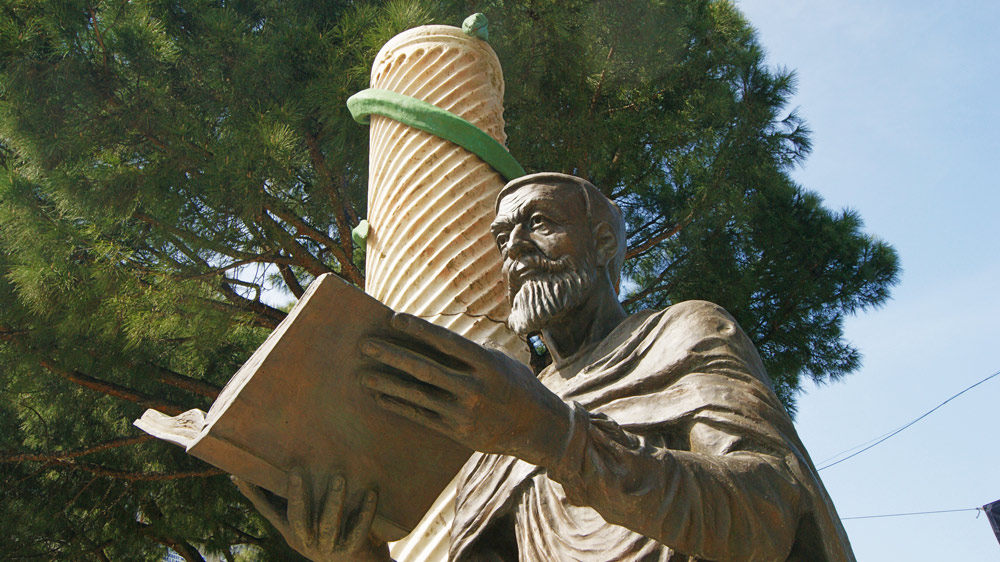 DĚKUJEME ZA POZORNOST
Zdroje
https://slideplayer.cz/slide/11387735/
https://slideplayer.cz/slide/3018023/
https://docplayer.cz/105060468-Osobnosti-v-historii-farmacie.html
http://referaty-seminarky.cz/claudius-galen/